Szakmai gyakorlat 2023. november 10 - december 1
Cordoba
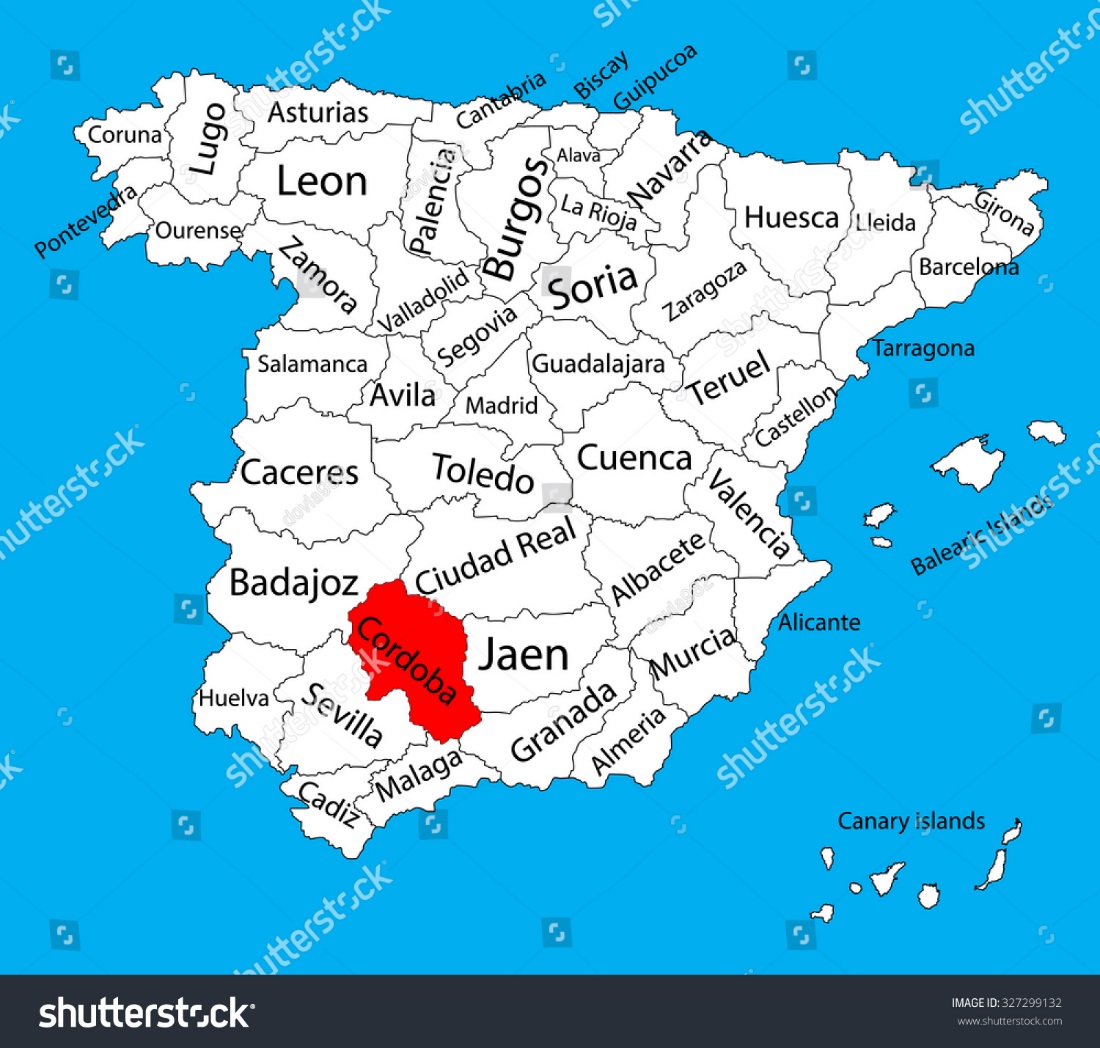 Résztvevő tanulók és kollégák
Dakos Katalin                11.A
Erdei Márk                    10.A
Grabicza Szabolcs         11.B
Győri Géza                     5/13 G
László Dániel                 12.A
Vajda Borostyán            11.A
Szakmai tanulmányút: Palicz Márta
Kísérők váltásban:        Szabóné Novák Zsuzsa, Sztankó Gábor, Vad István
UtazásBudapest-Malaga repülőMalaga-Cordoba kisbusz
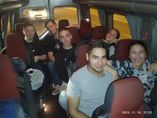 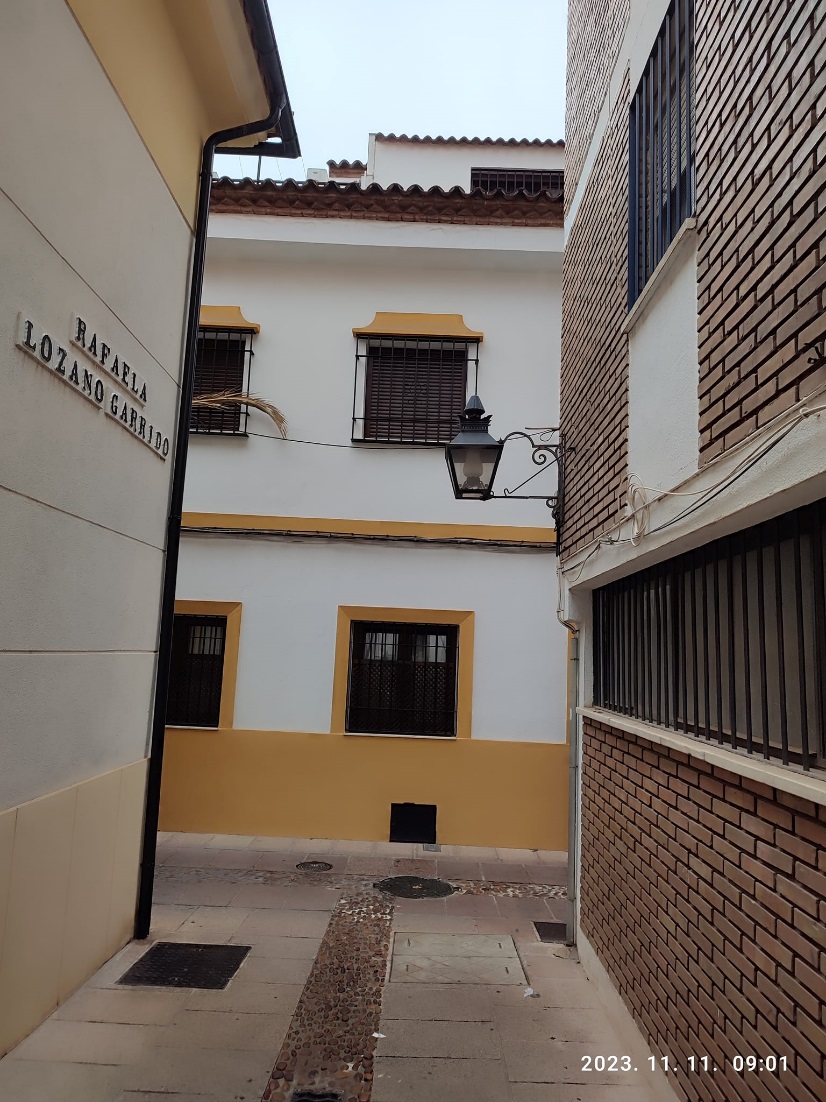 Szállás
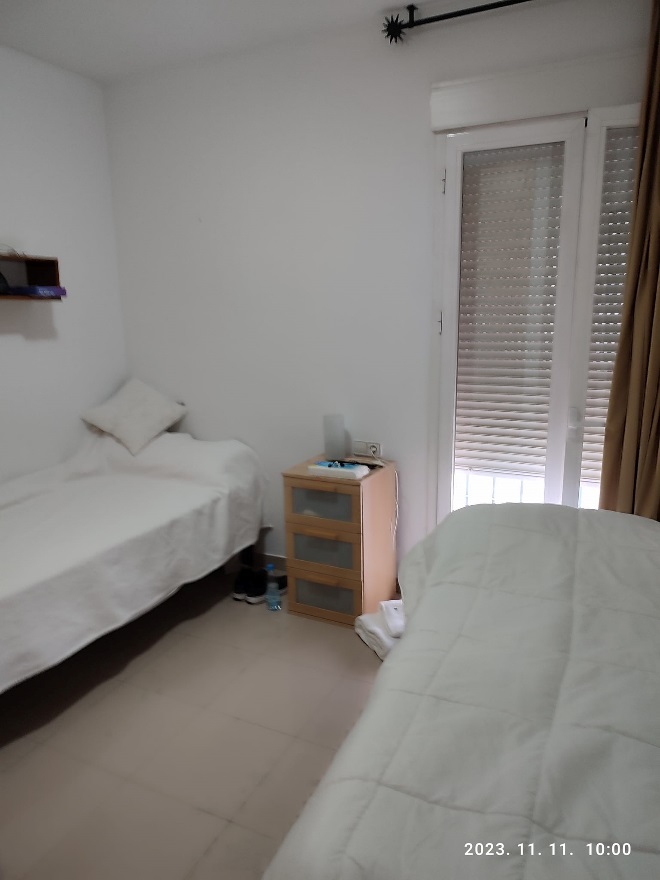 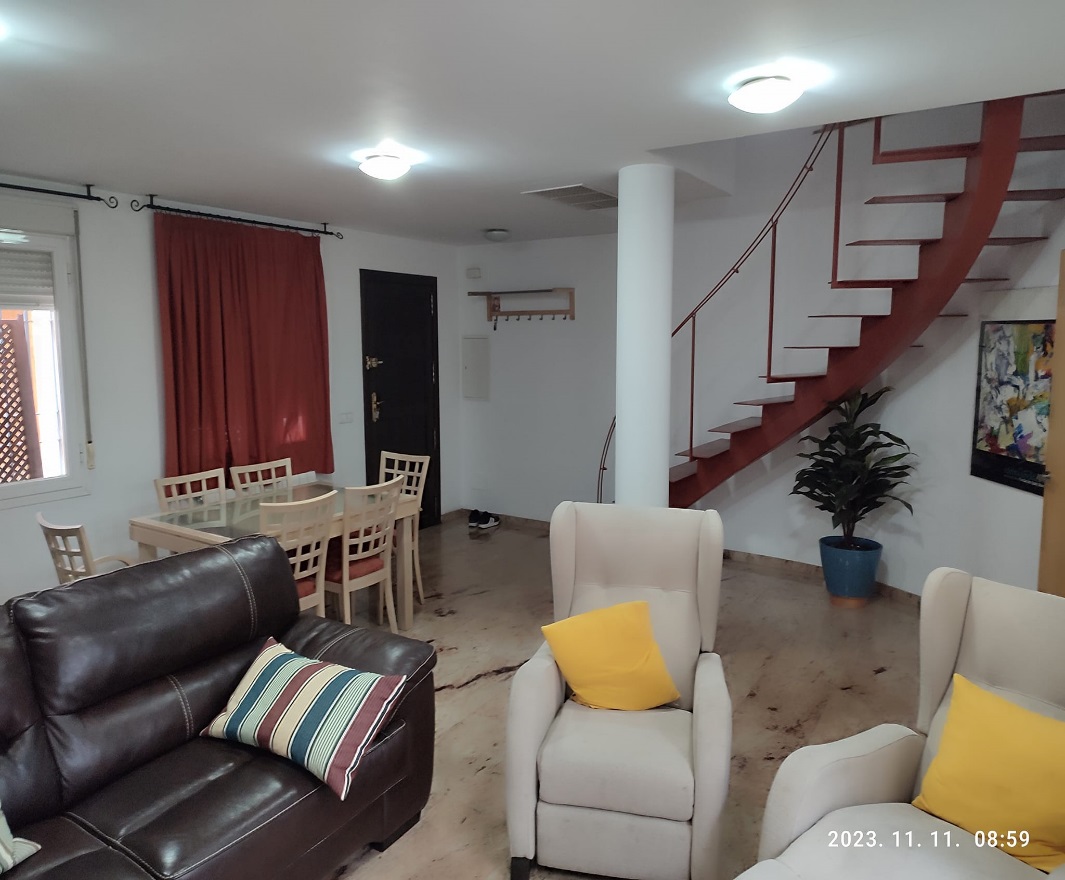 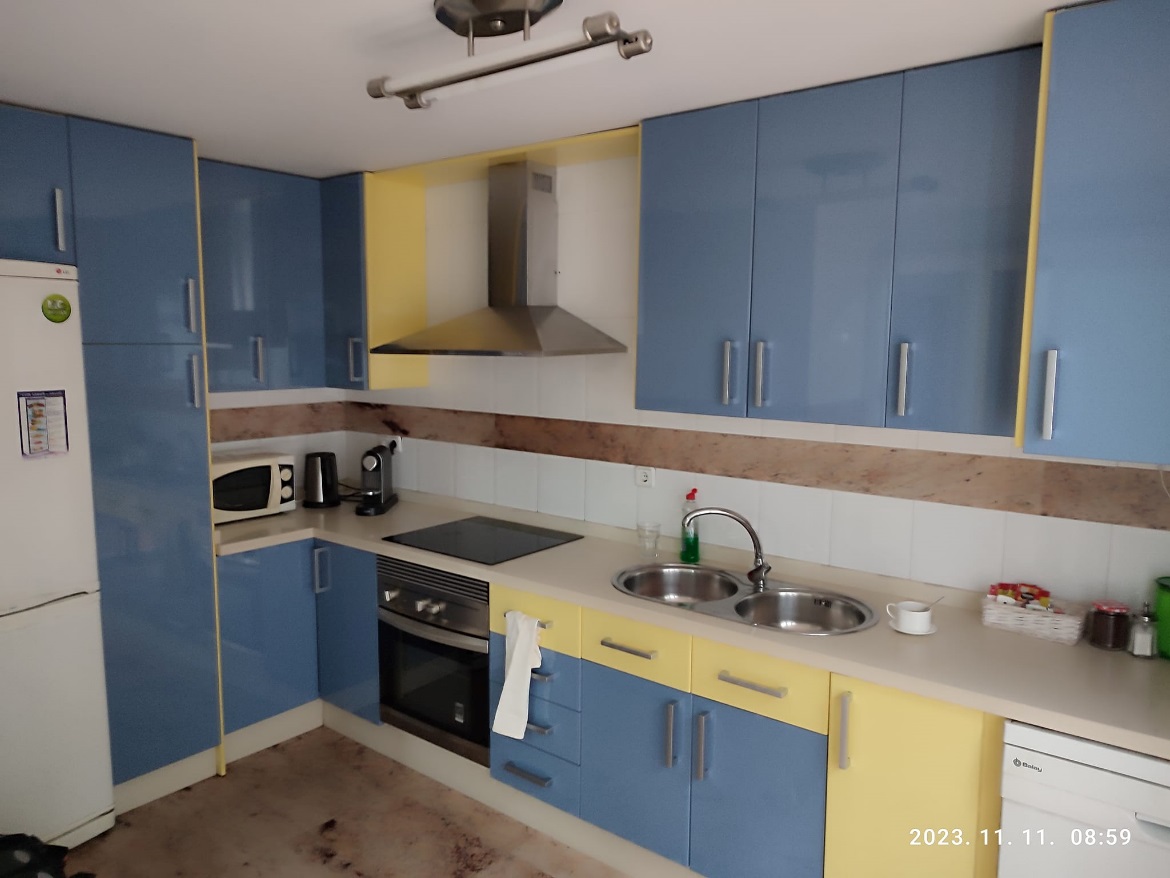 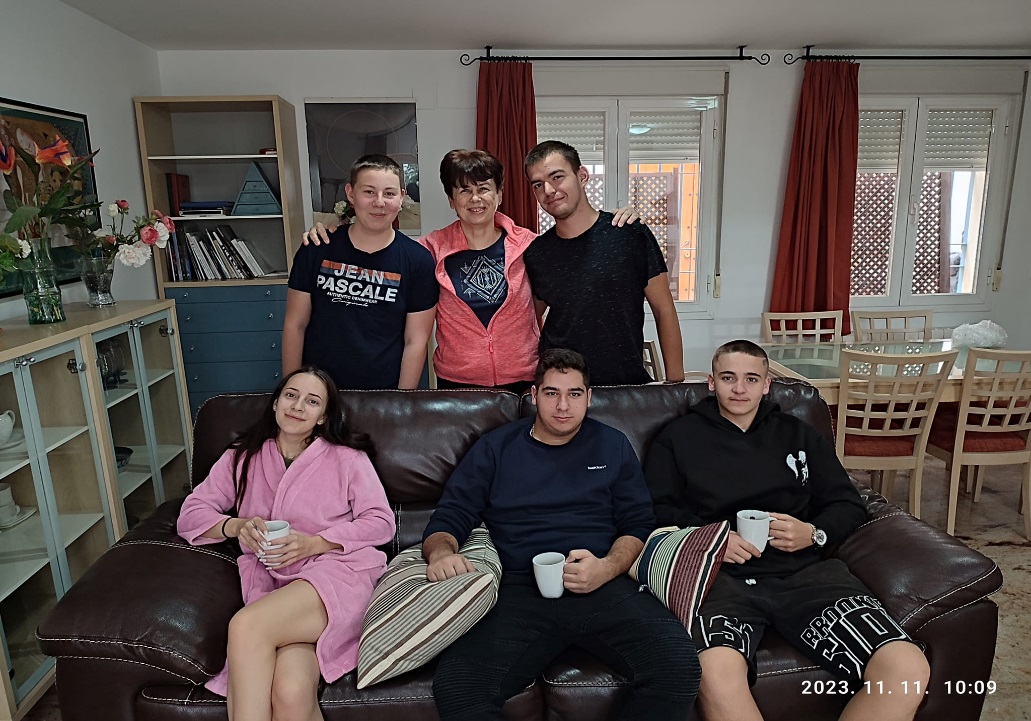 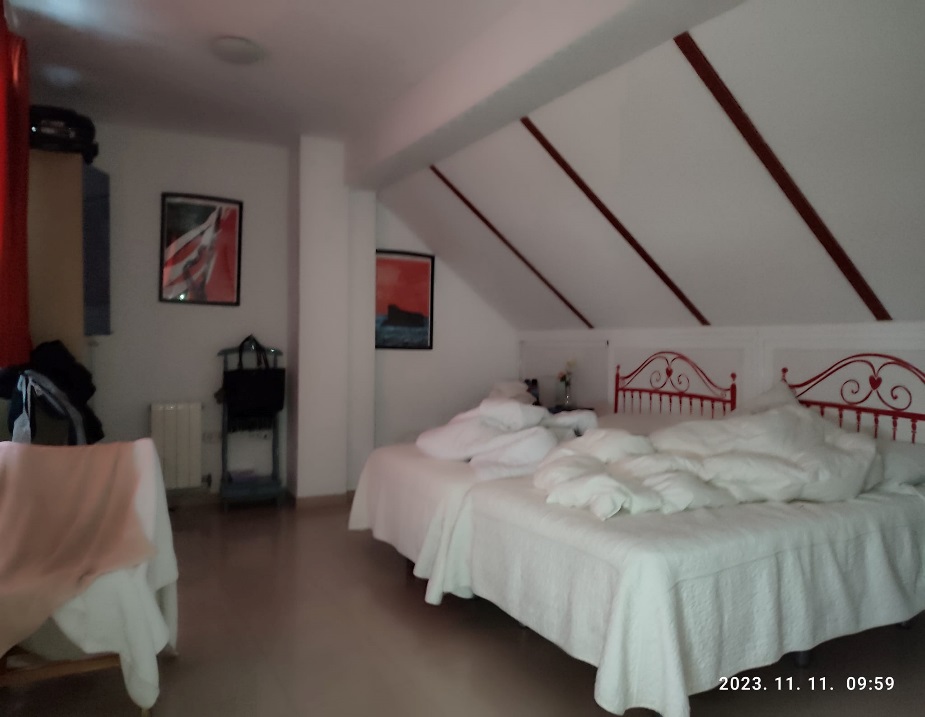 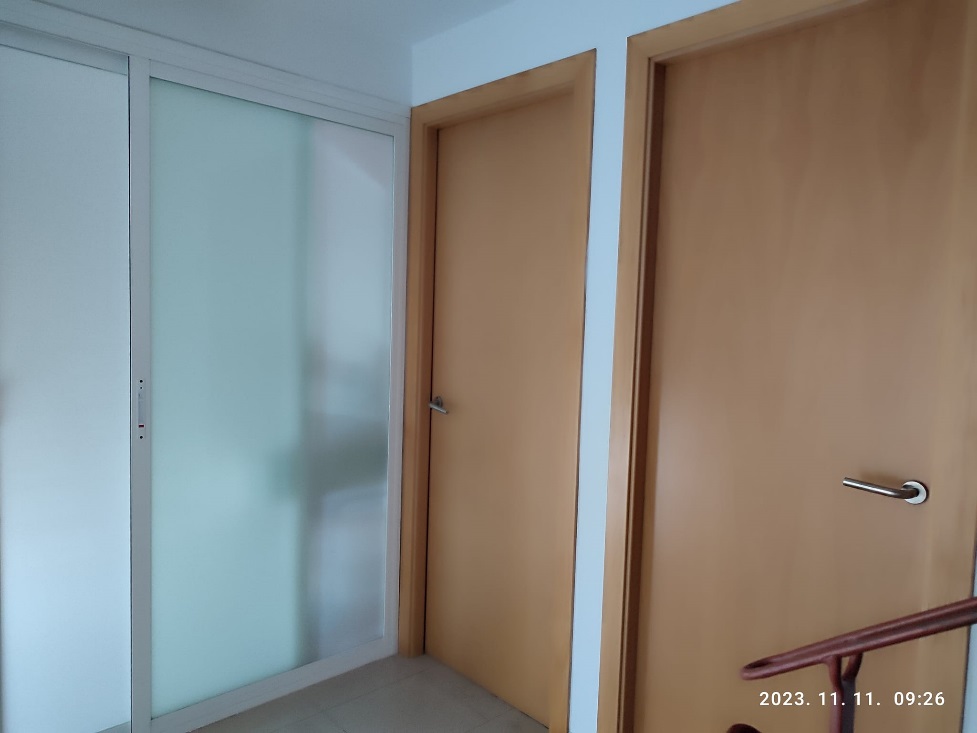 Gyakorlati helyekTaberna Del Rió, Hacienda San Antonio
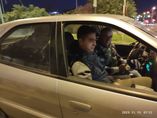 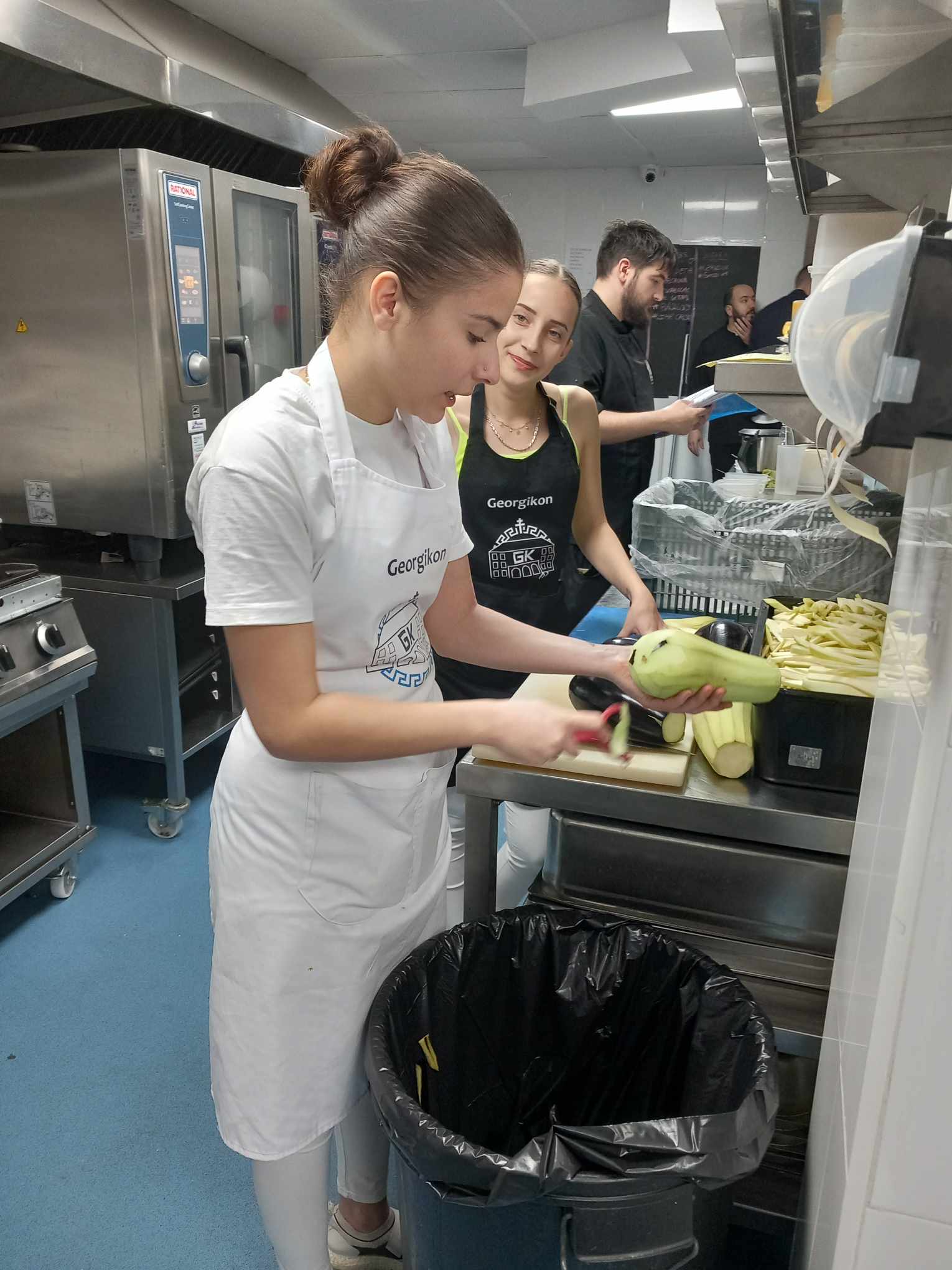 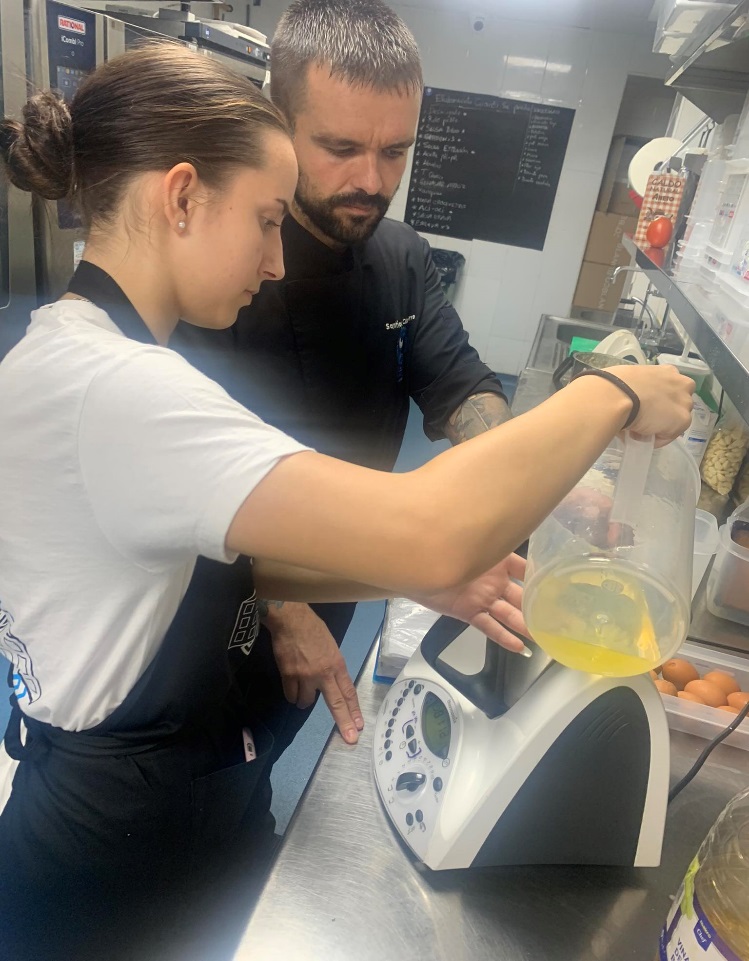 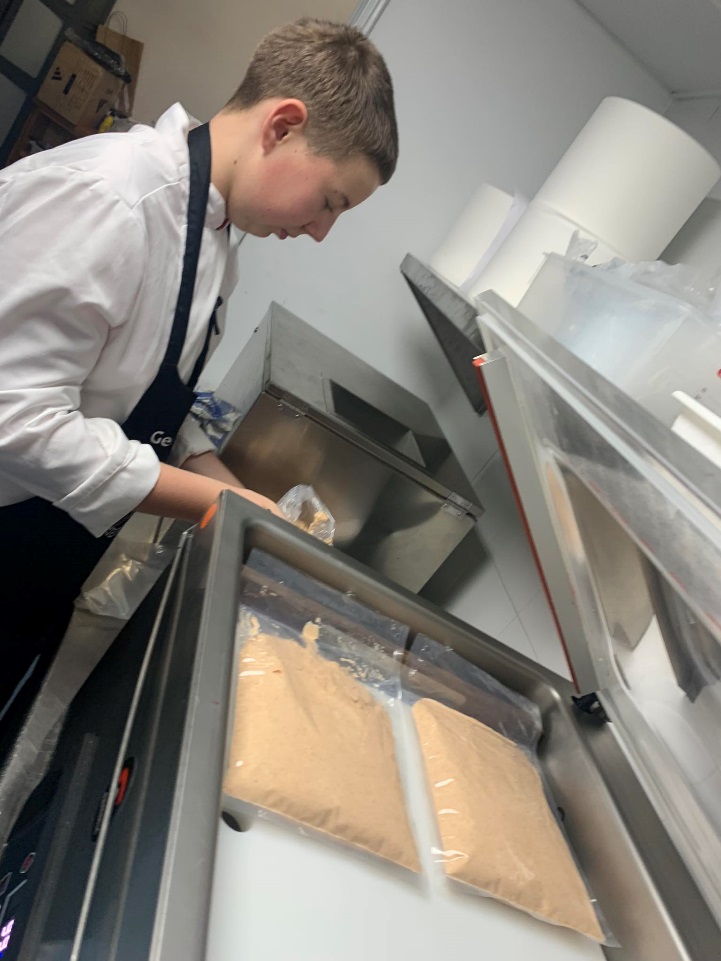 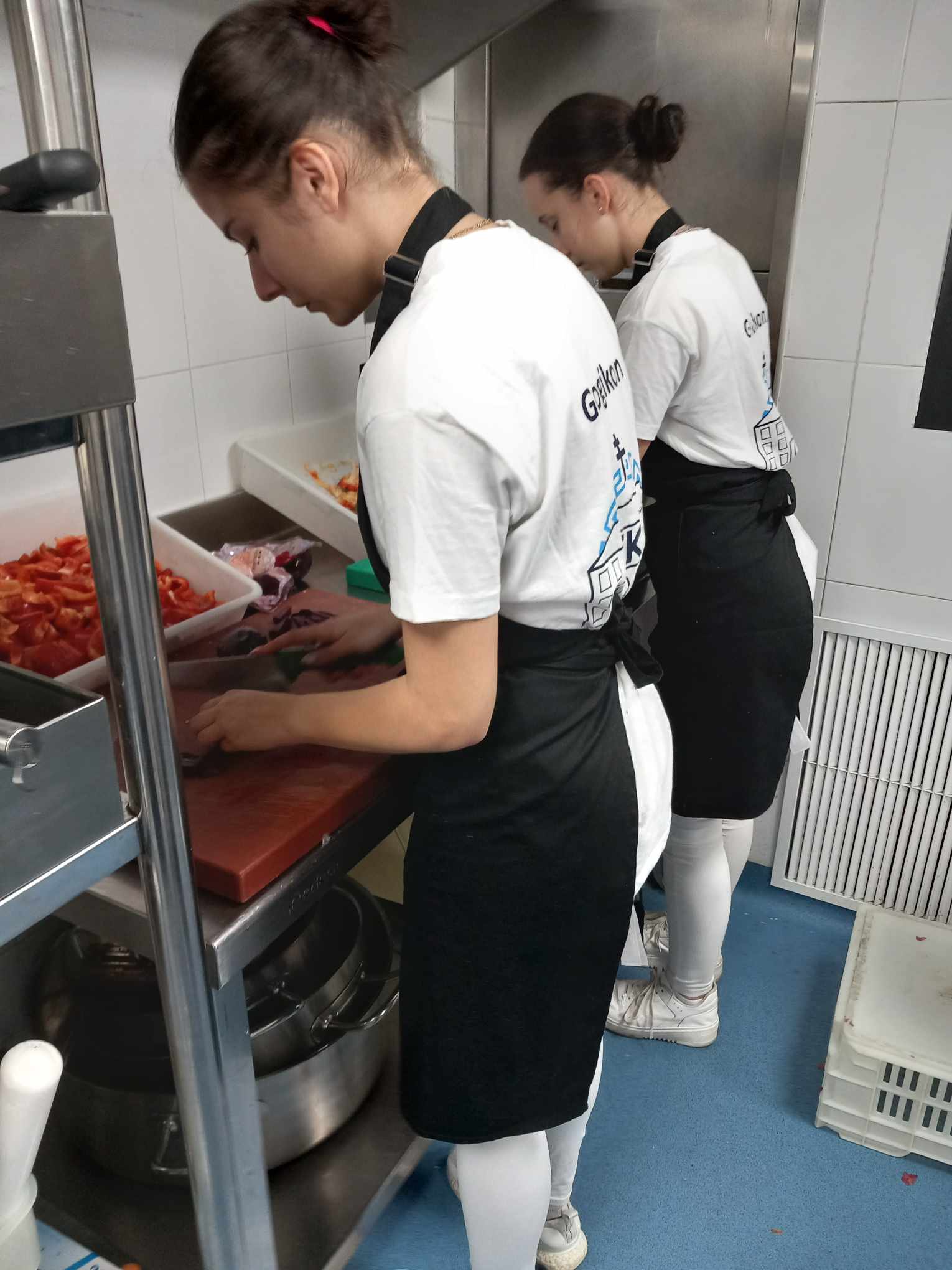 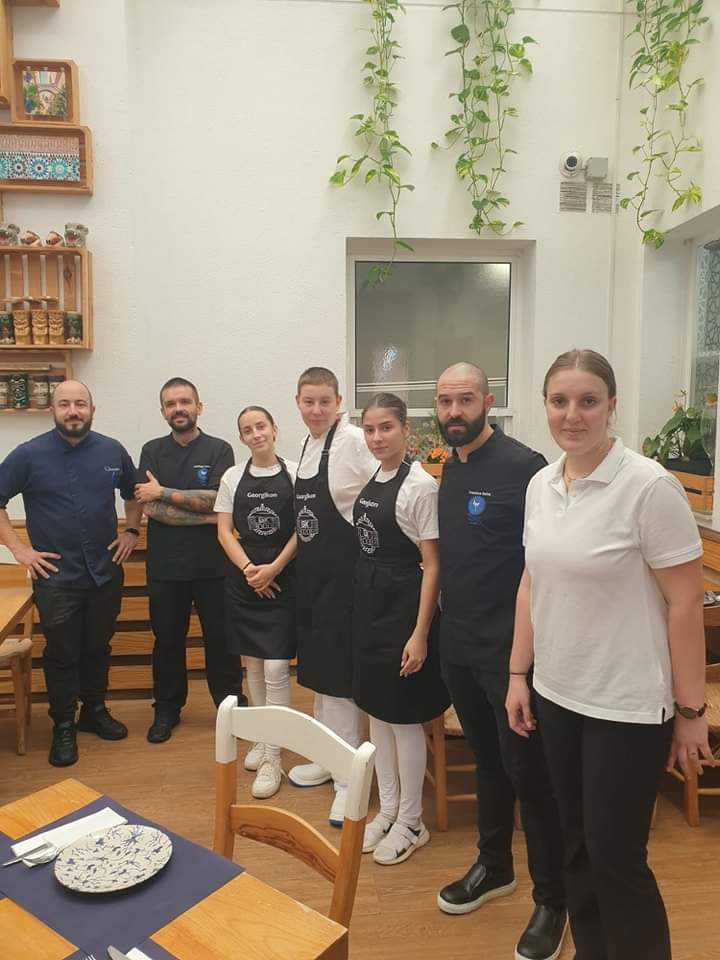 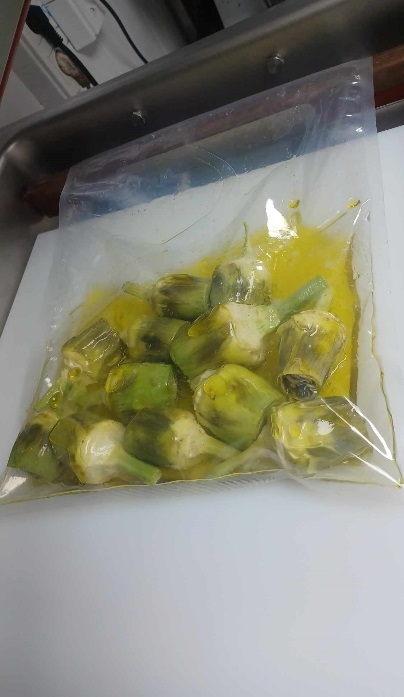 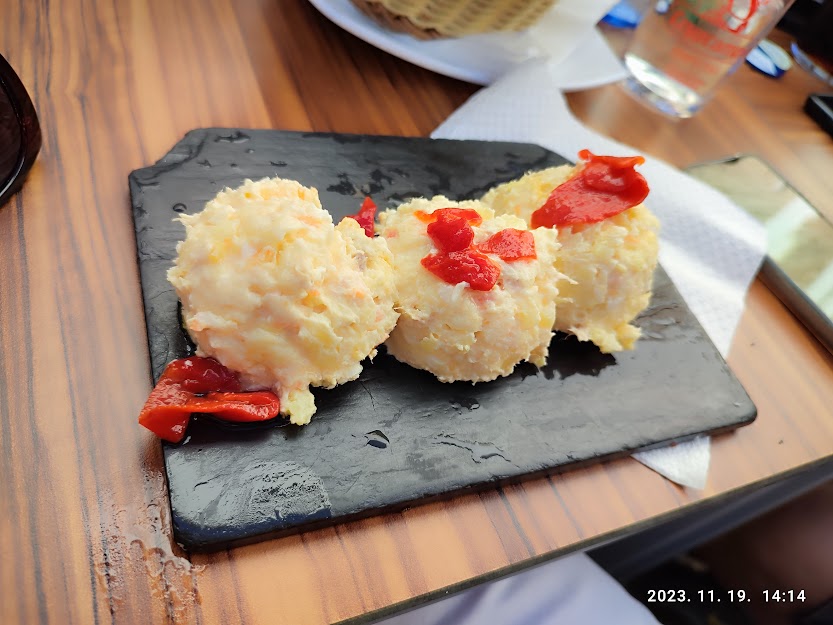 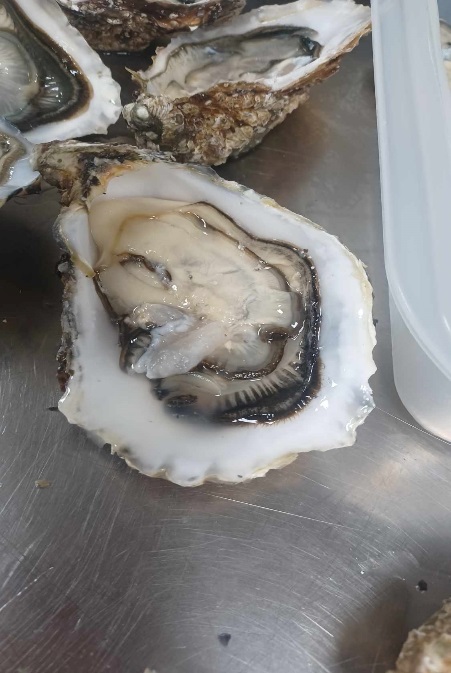 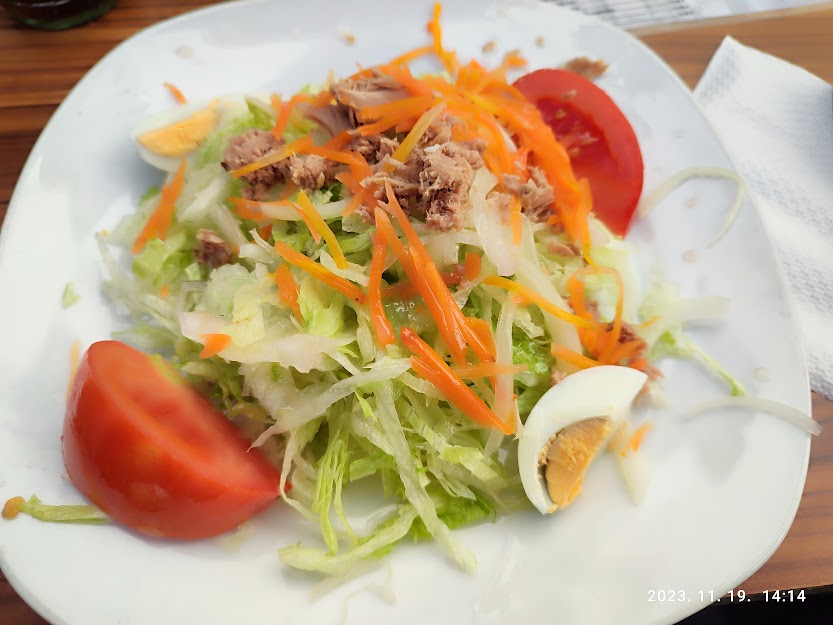 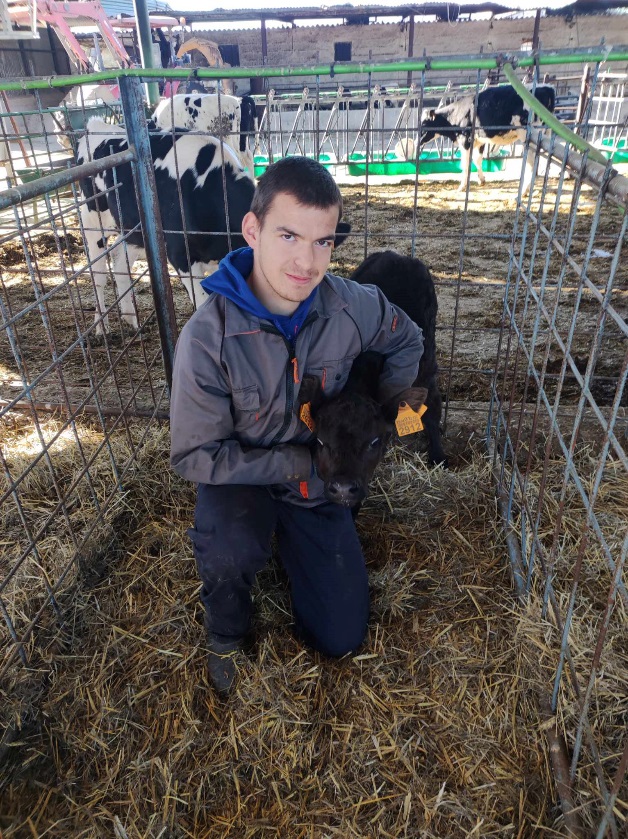 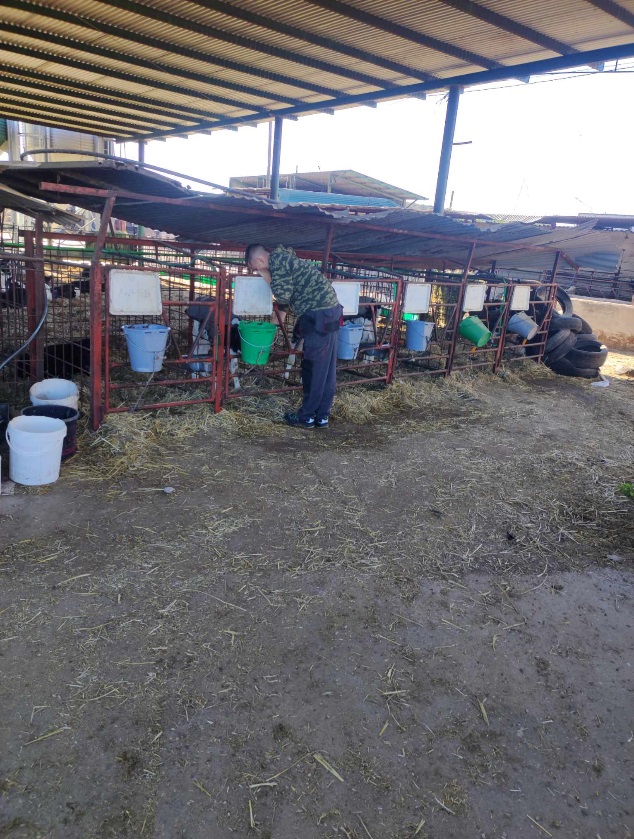 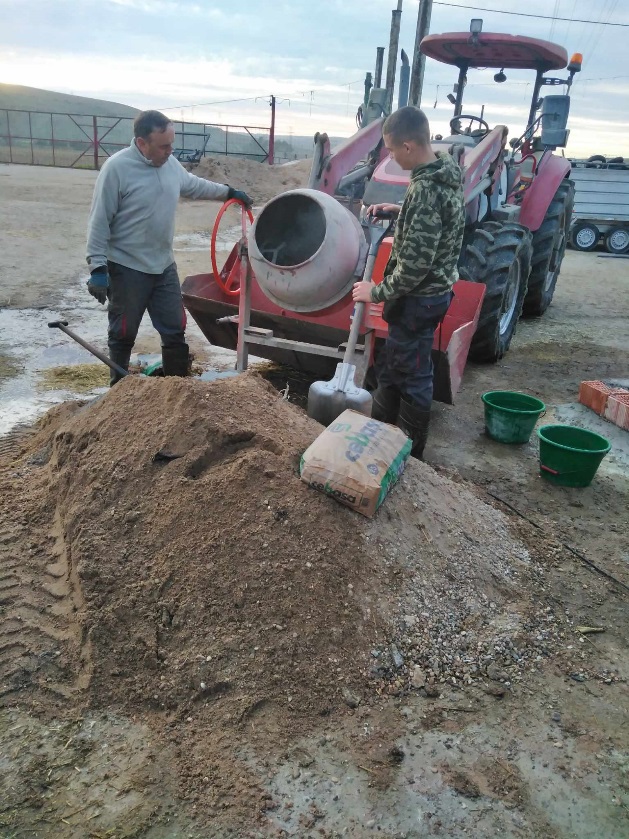 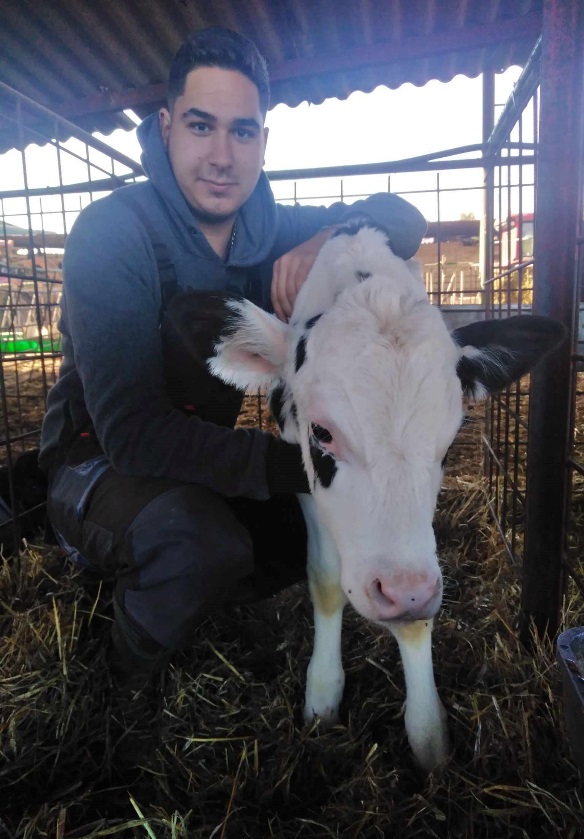 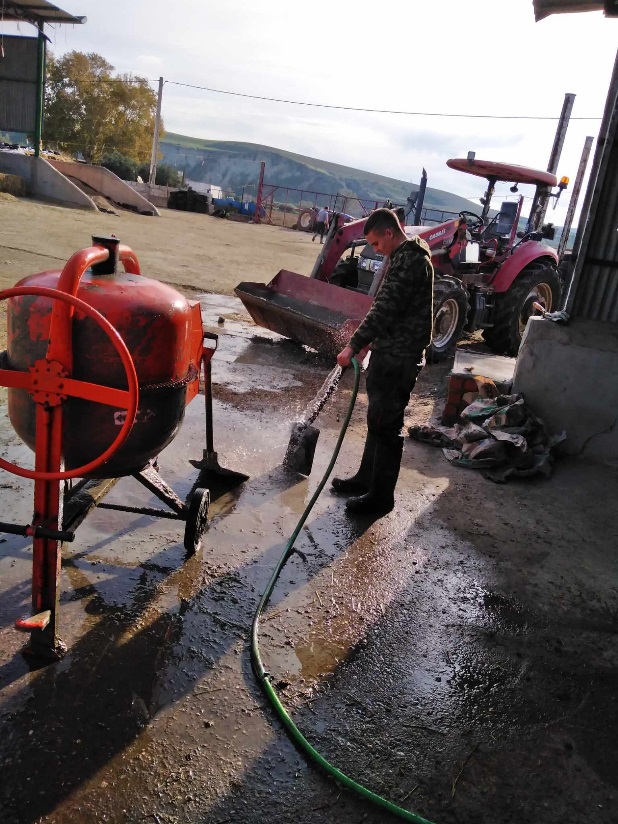 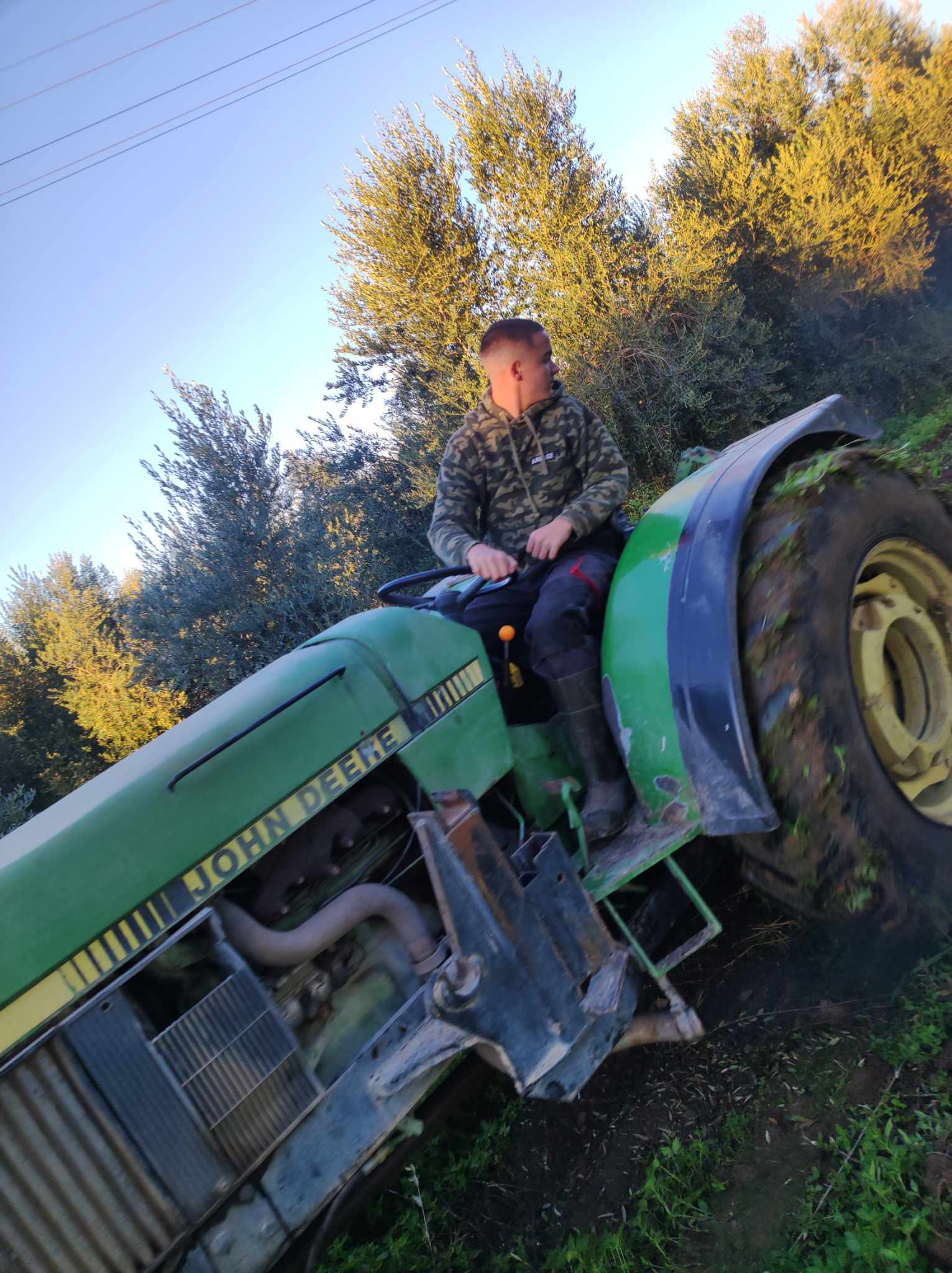 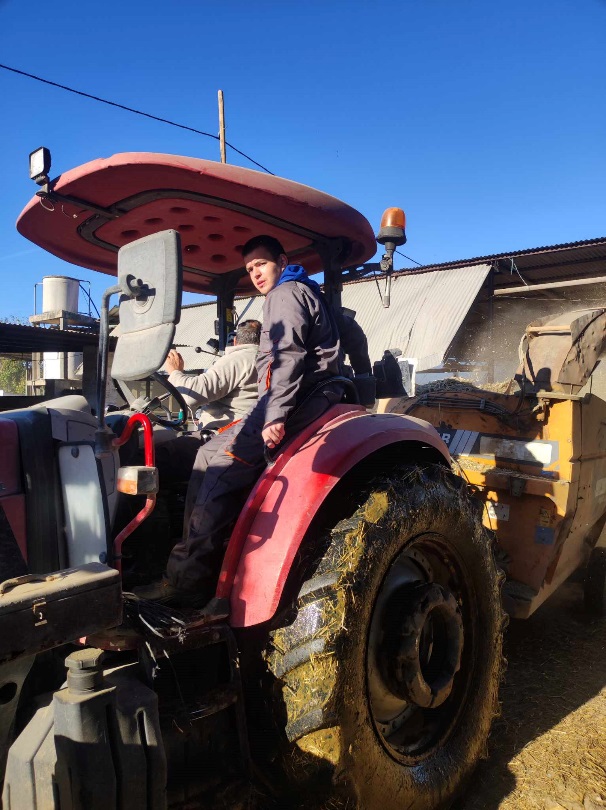 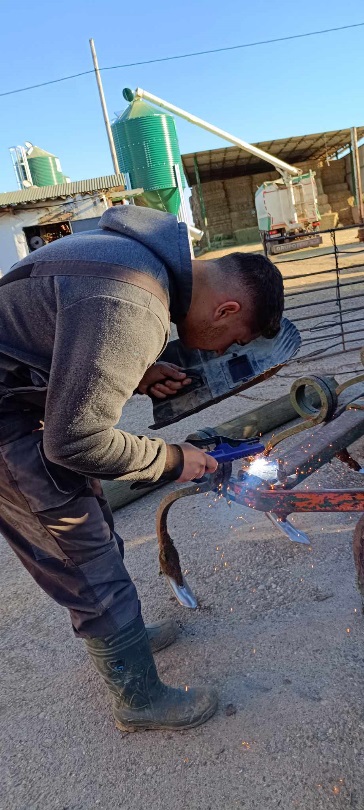 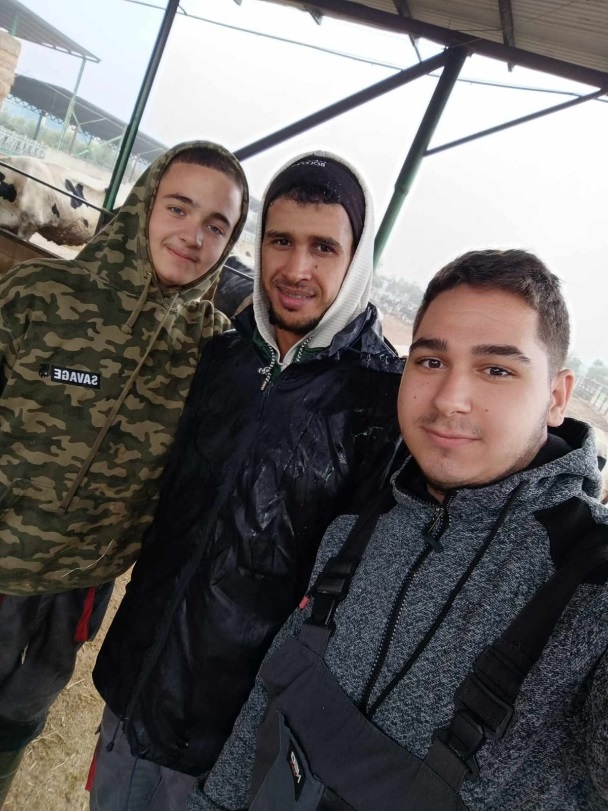 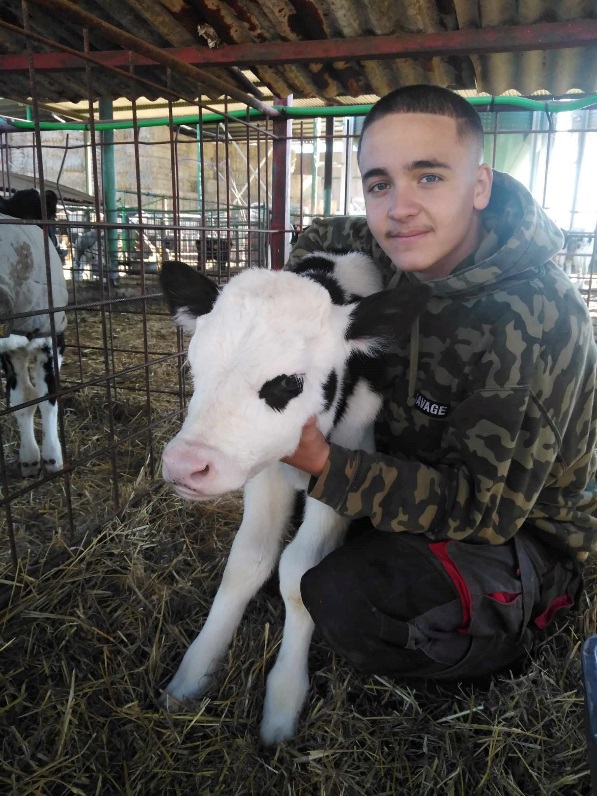 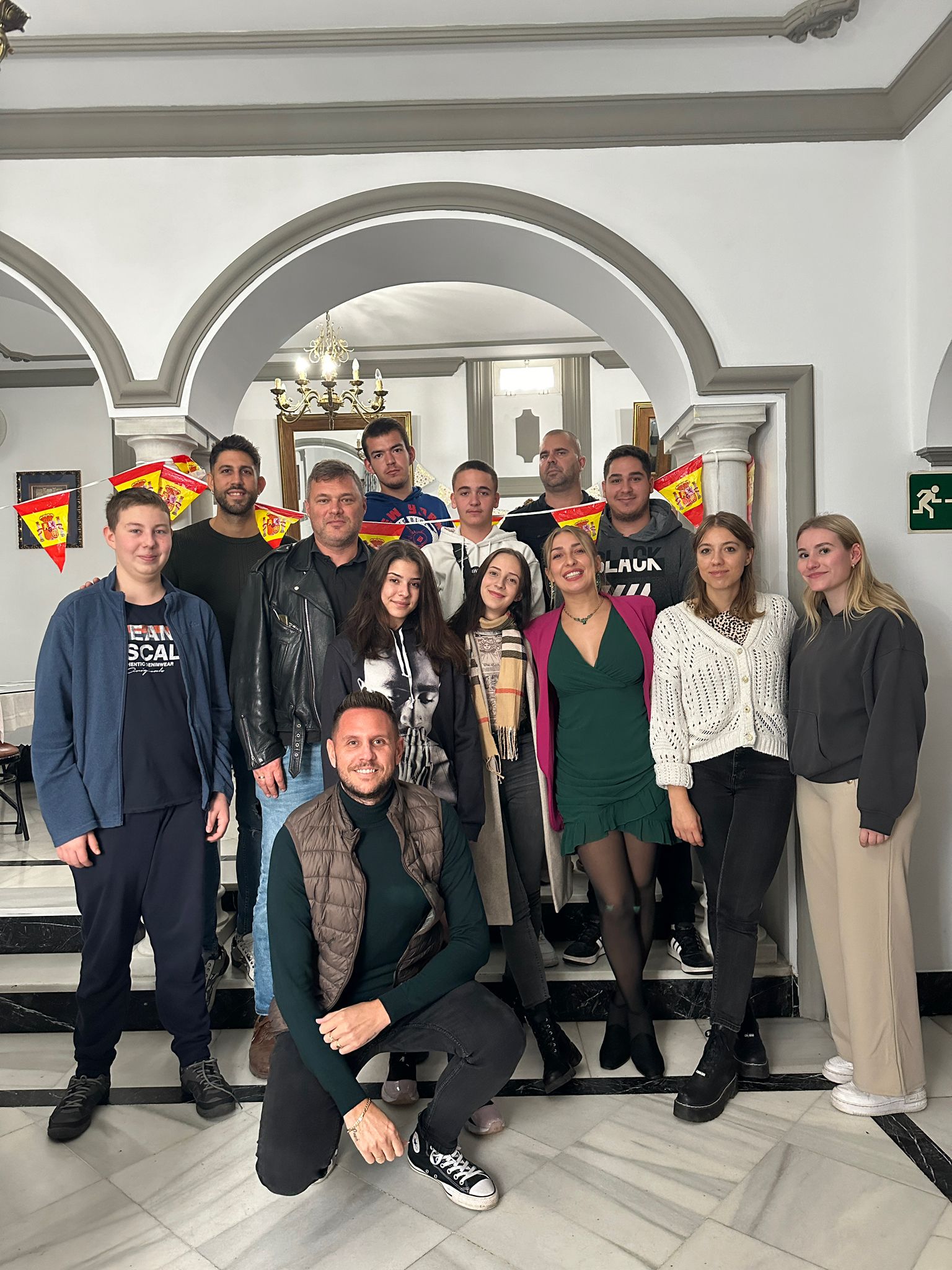 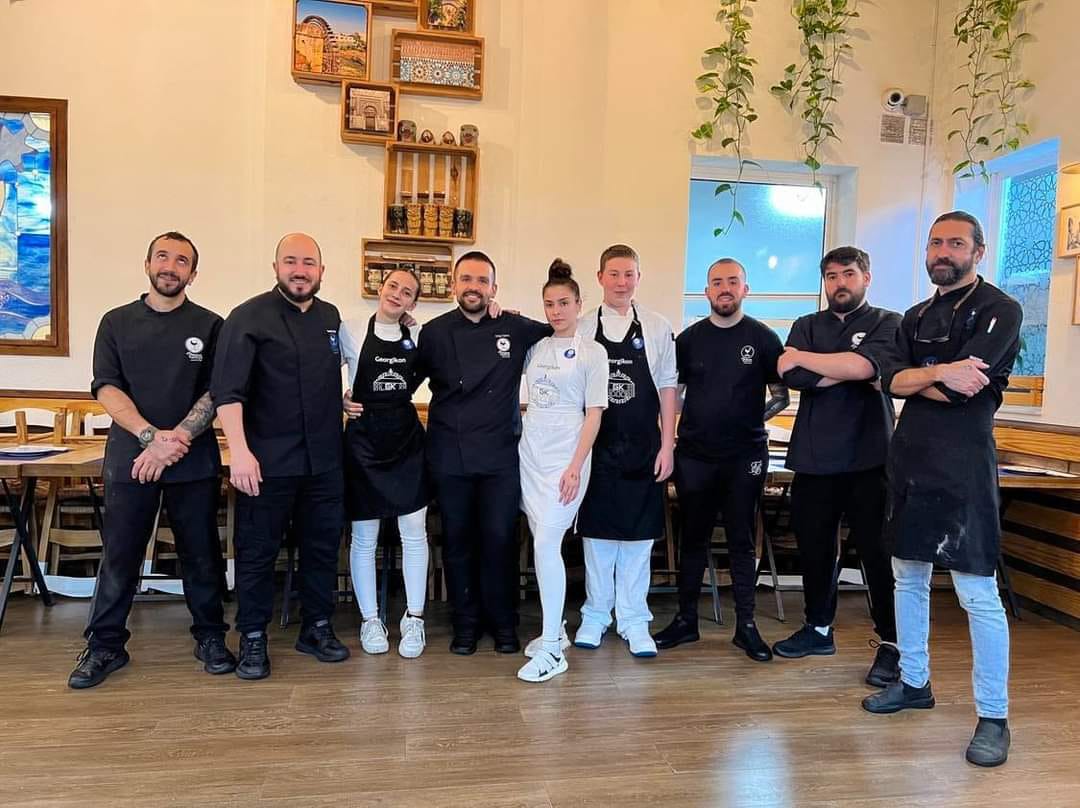 Önellátás
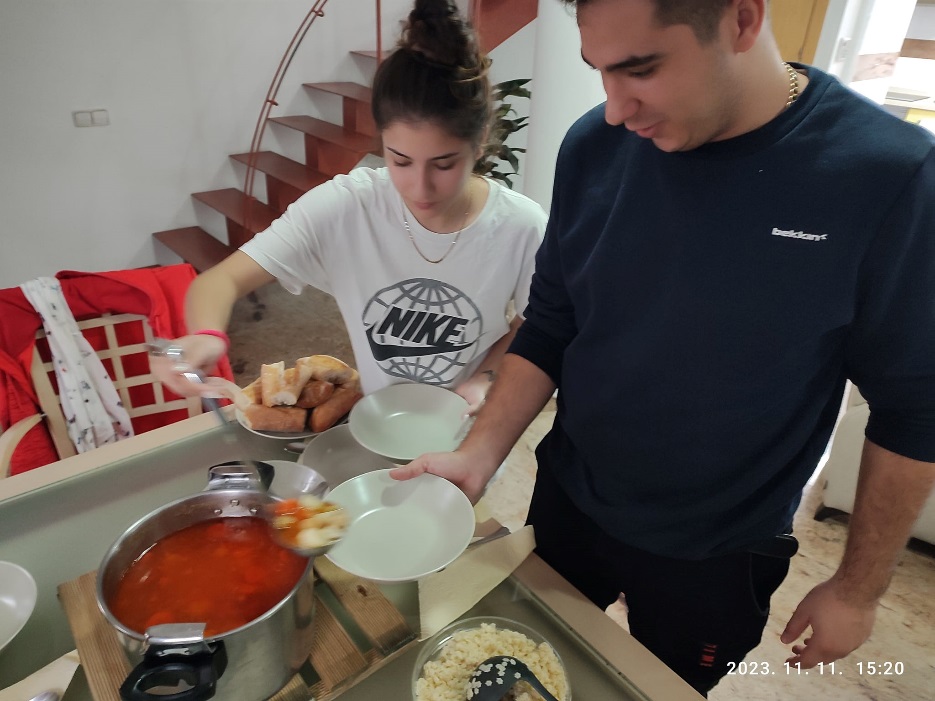 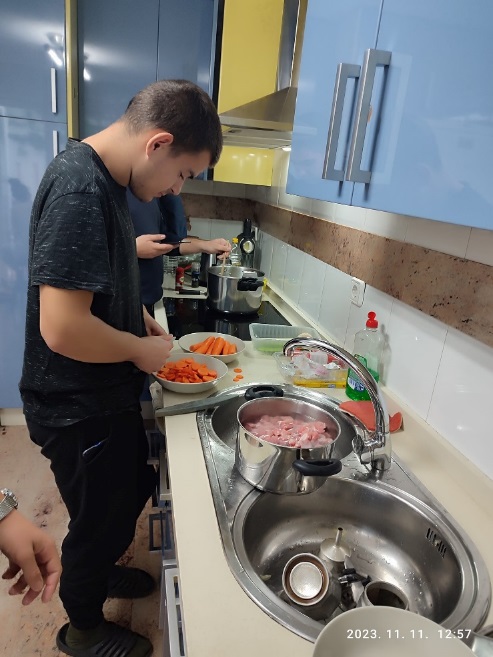 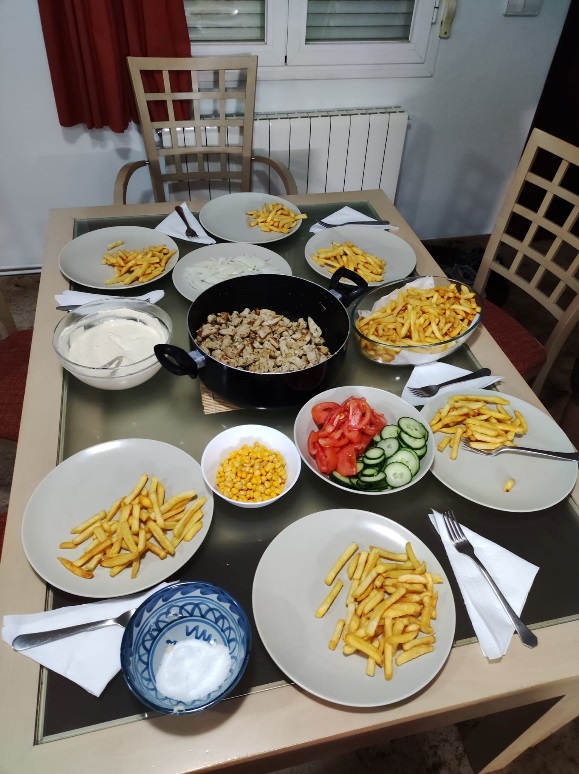 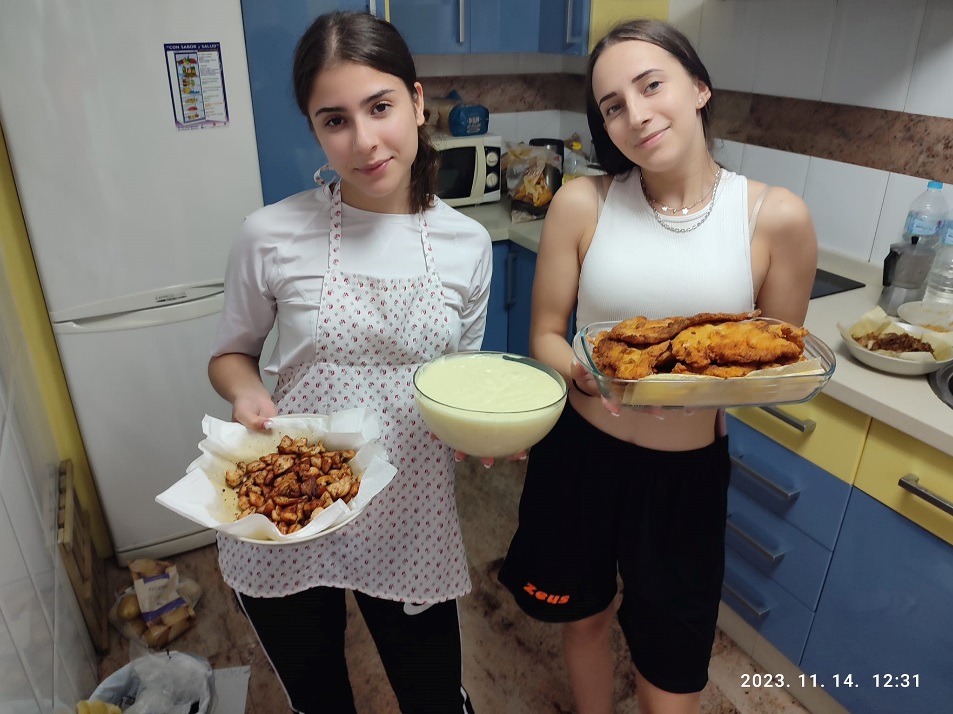 Hétvégi programok
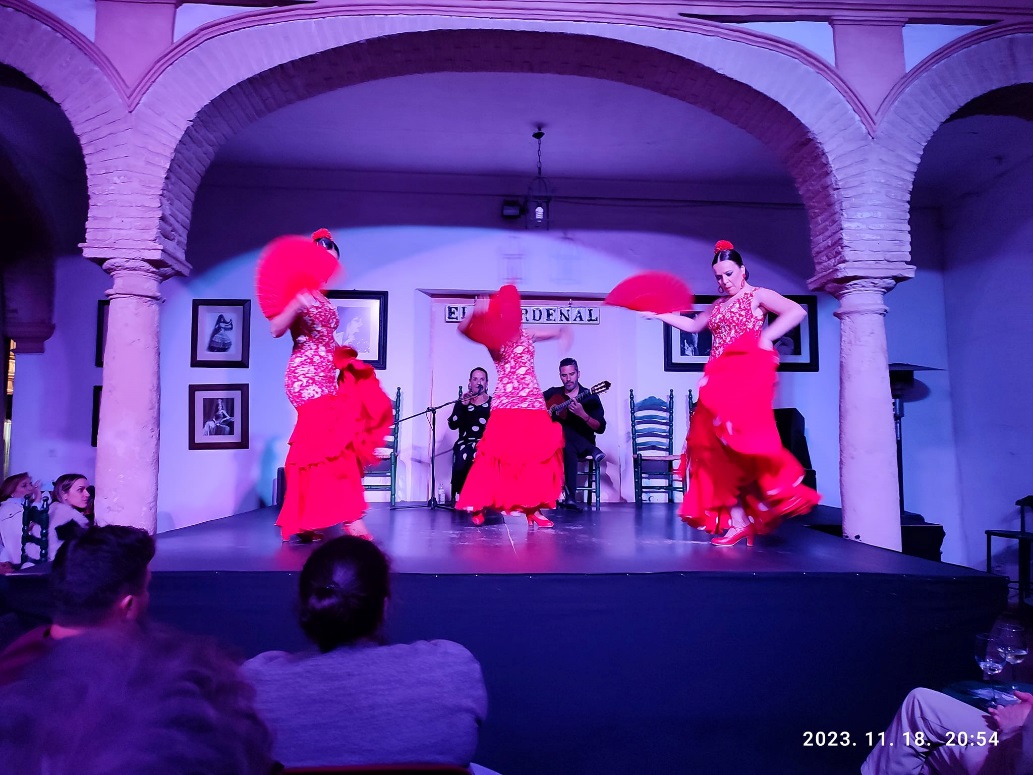 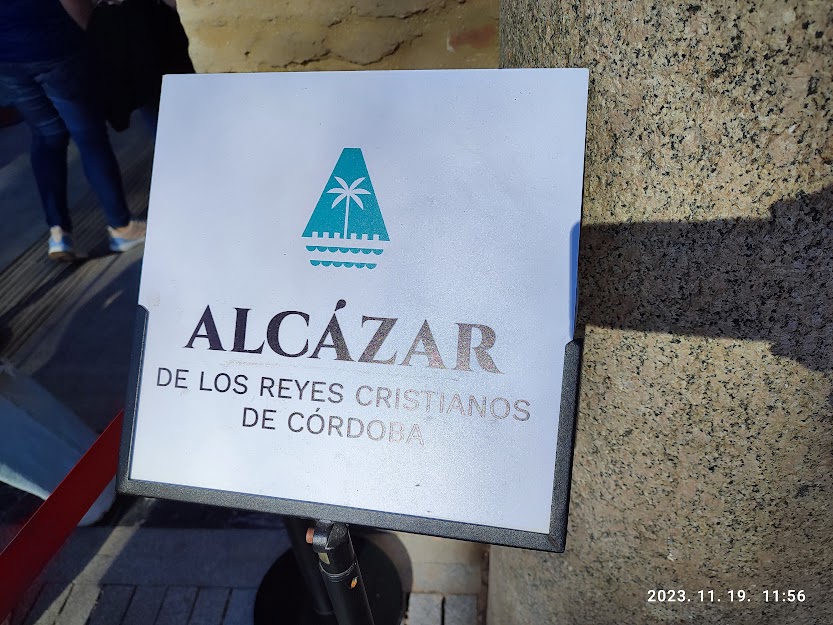 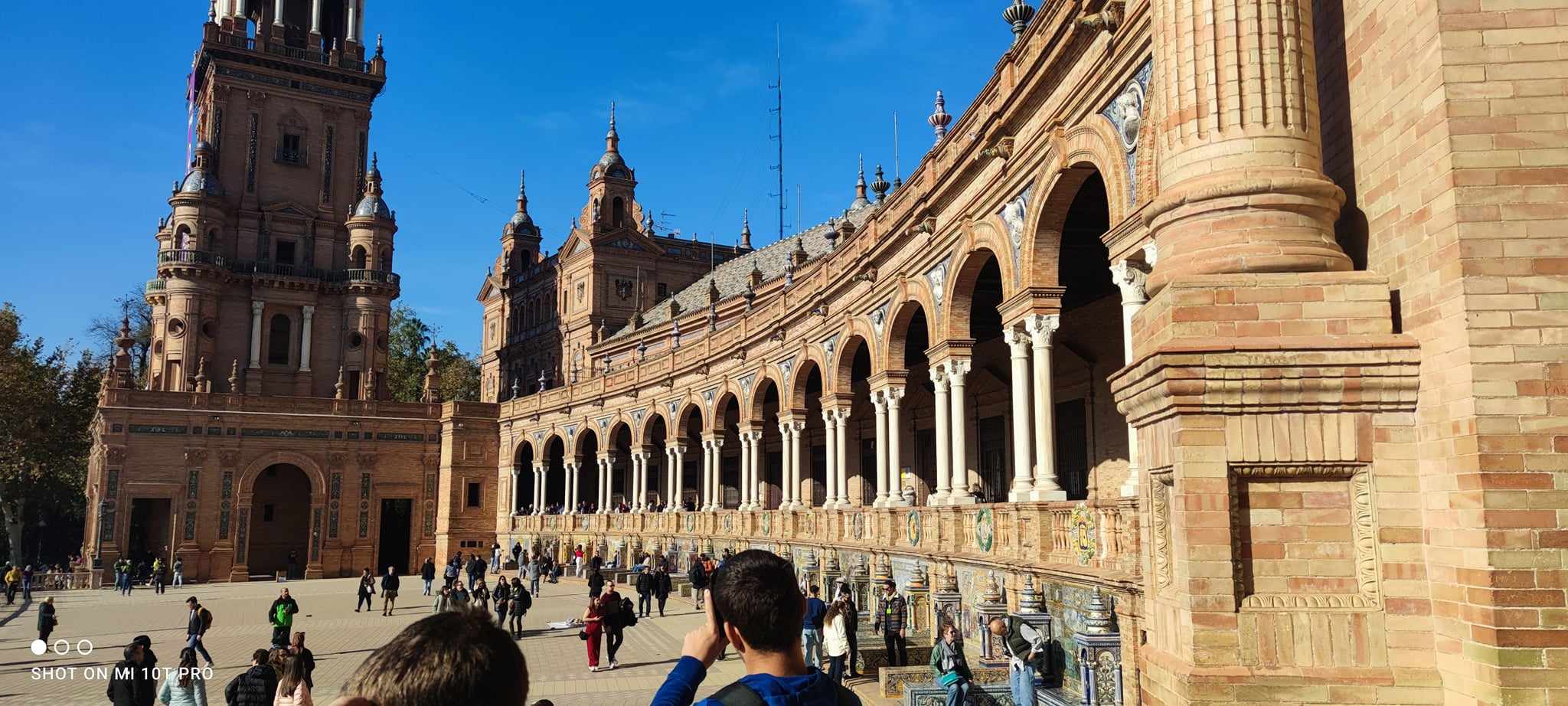 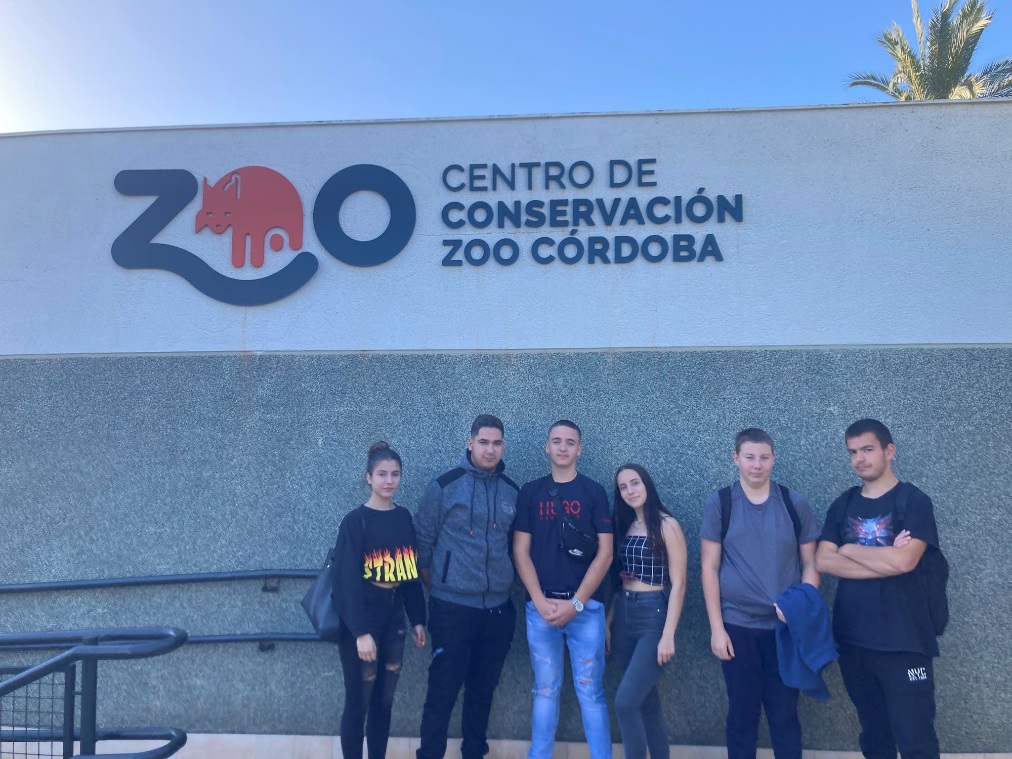 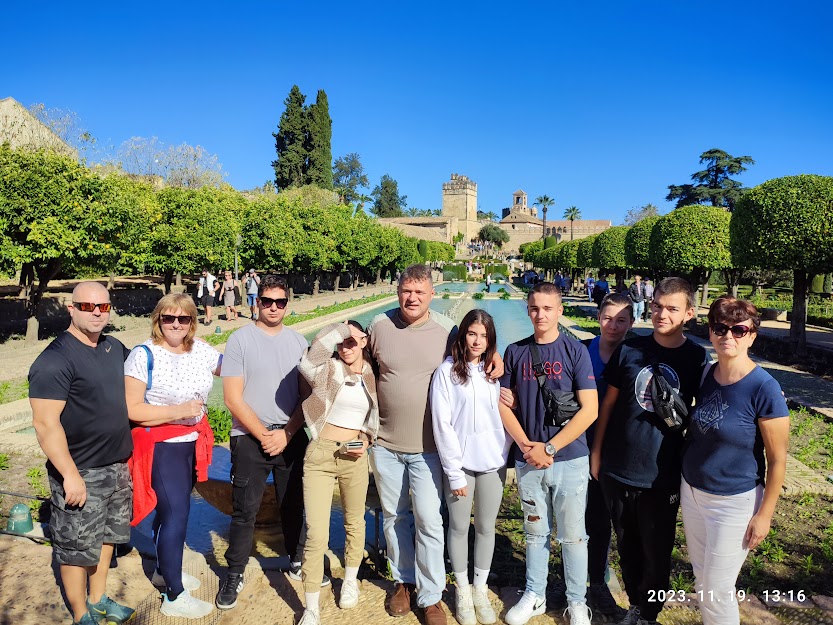 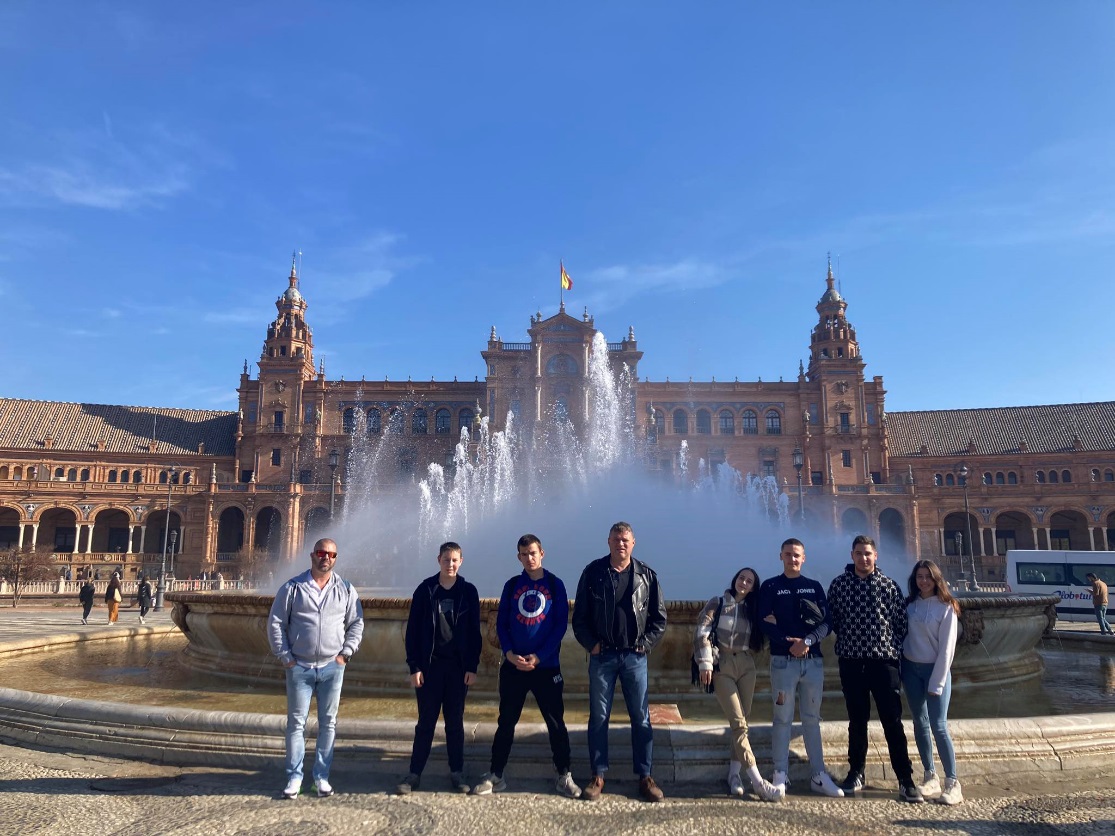 Nemzetközi csoportprogramok
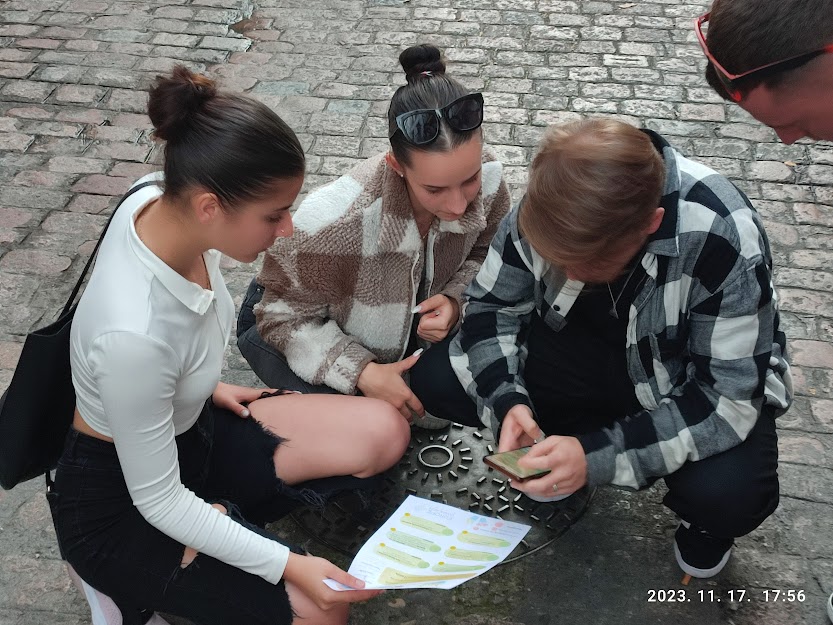 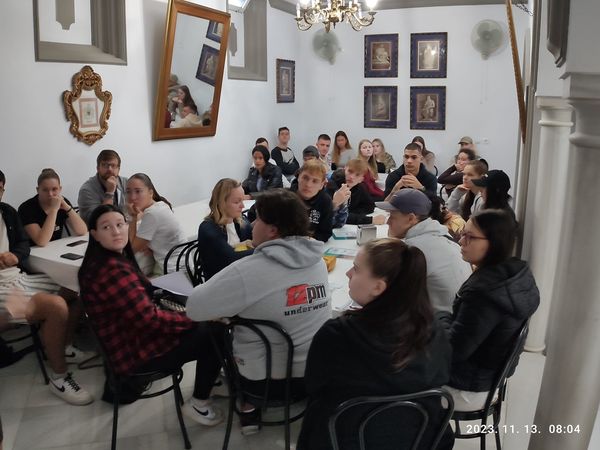 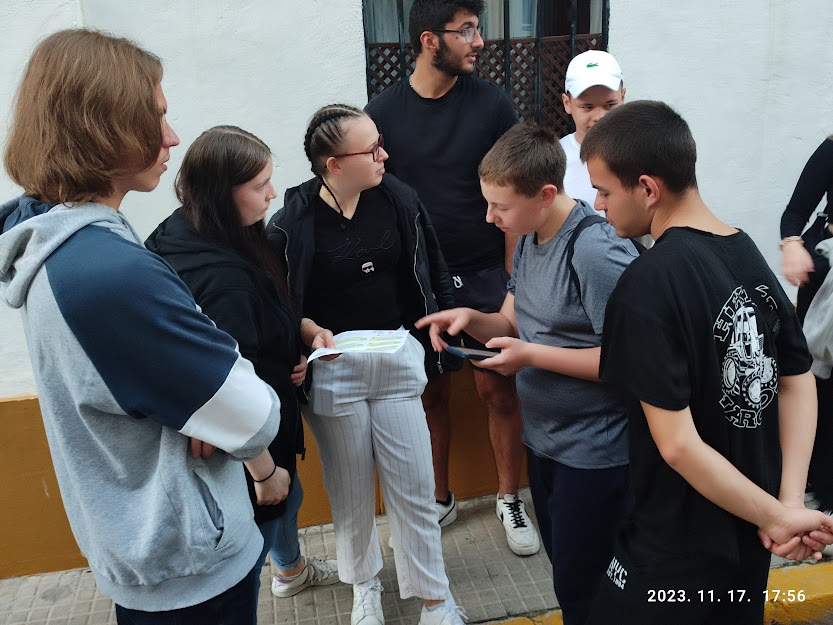 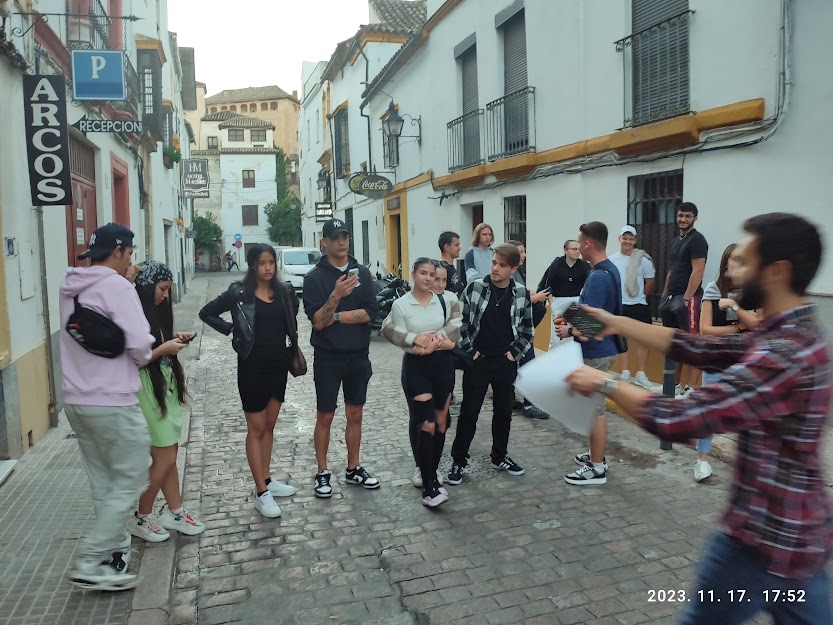 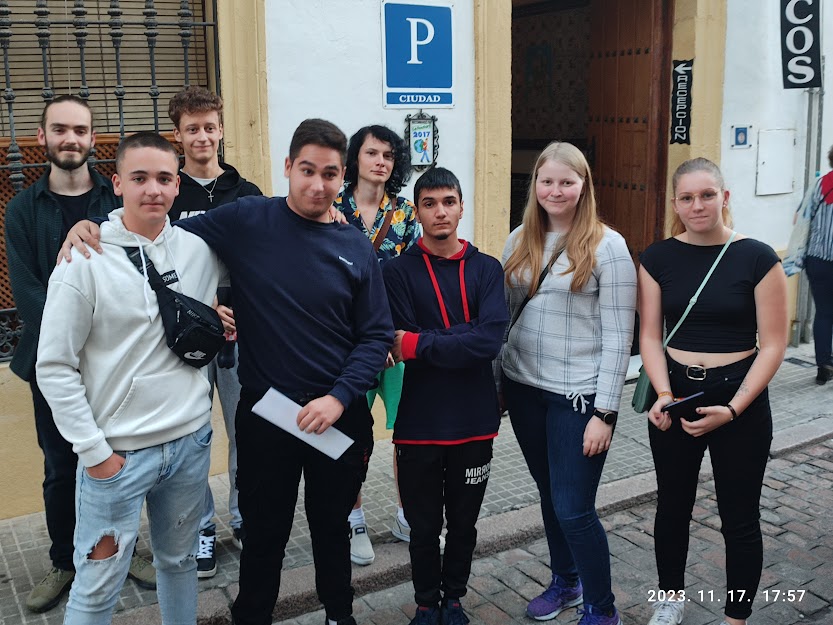 Hazautazás
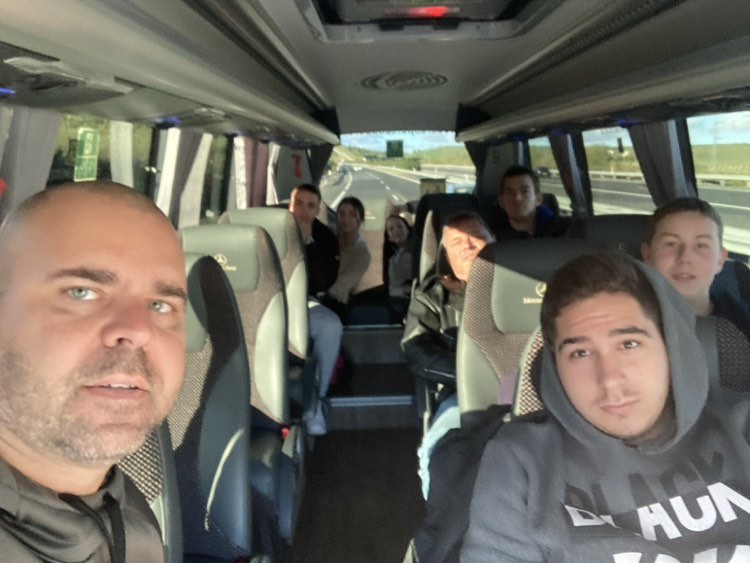 Biztatunk és bátorítunk Mindenkit, vegyen részt az Erasmus+ programokban. Életre szóló élményt kaptok.
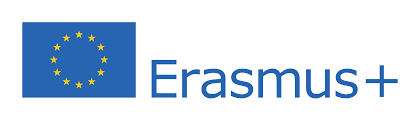 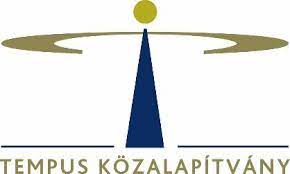 Köszönjük szépen a figyelmet.